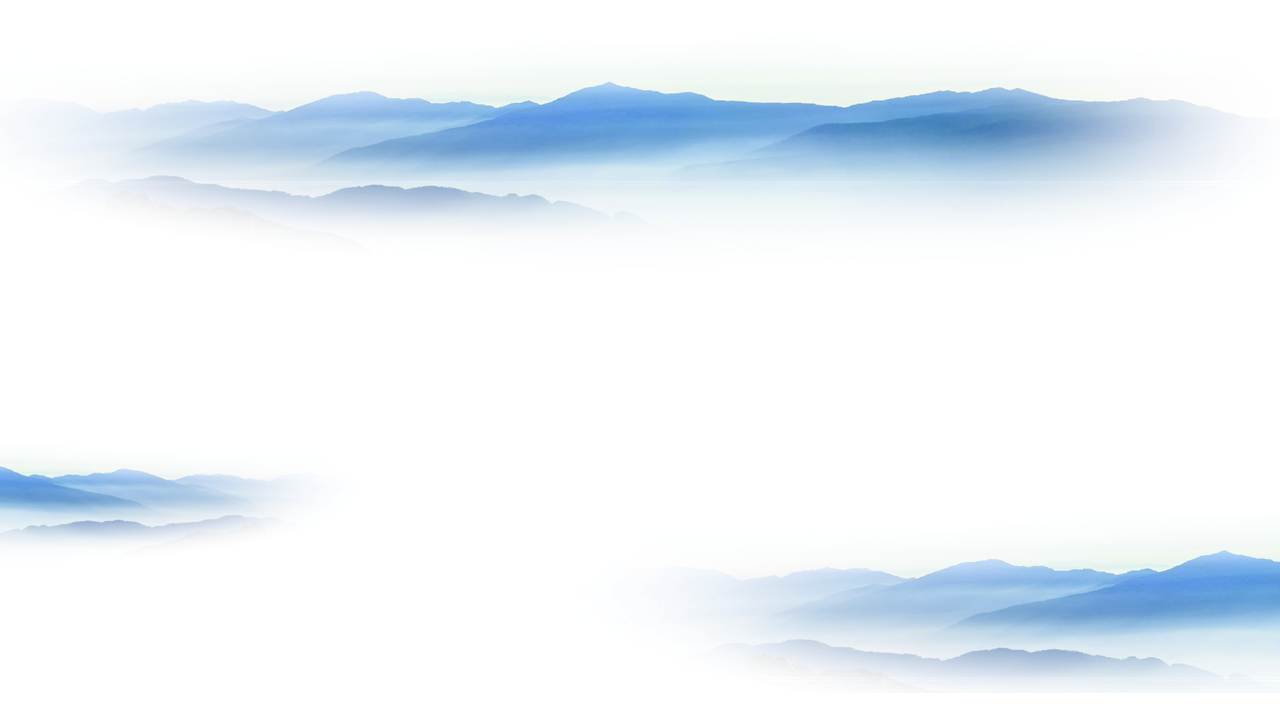 2021年度市级社科普及资助项目
项目名称：
实施单位：
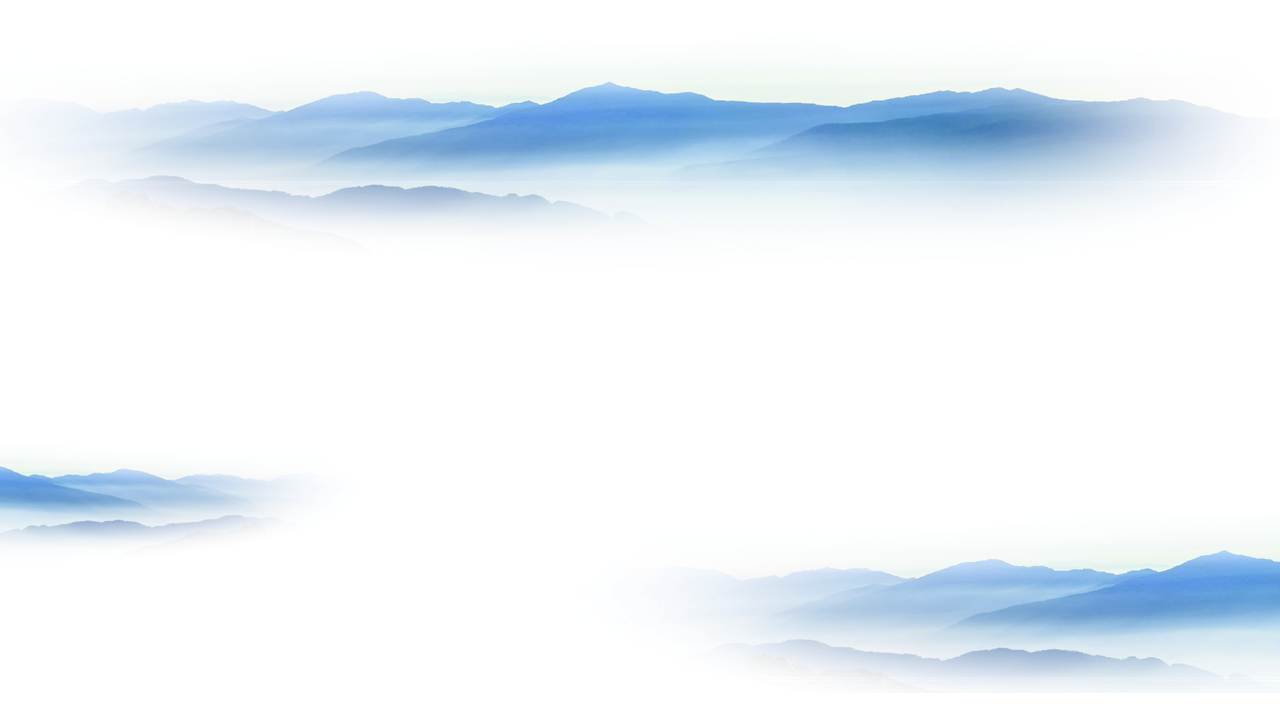 01
项目简介
02
项目实施
目录
03
经费使用
CONTENTS
04
项目自评
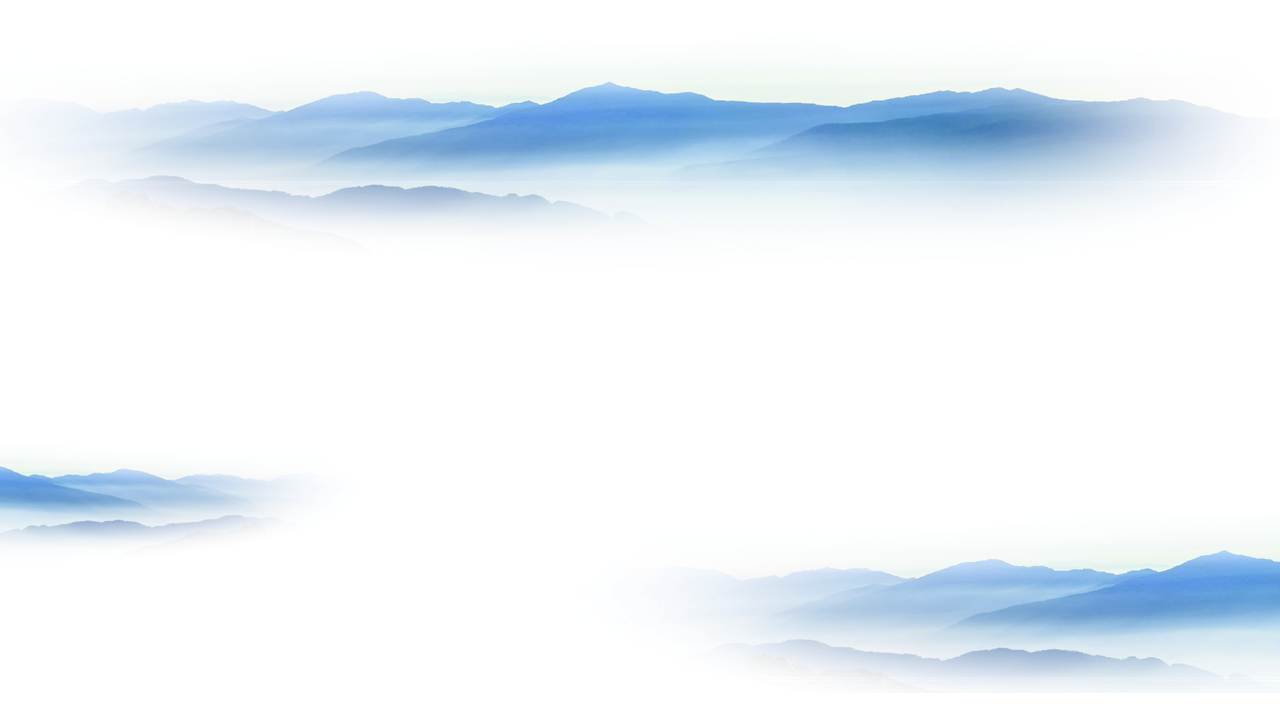 项目简介
主办单位
合作单位
起止时间
受众人群
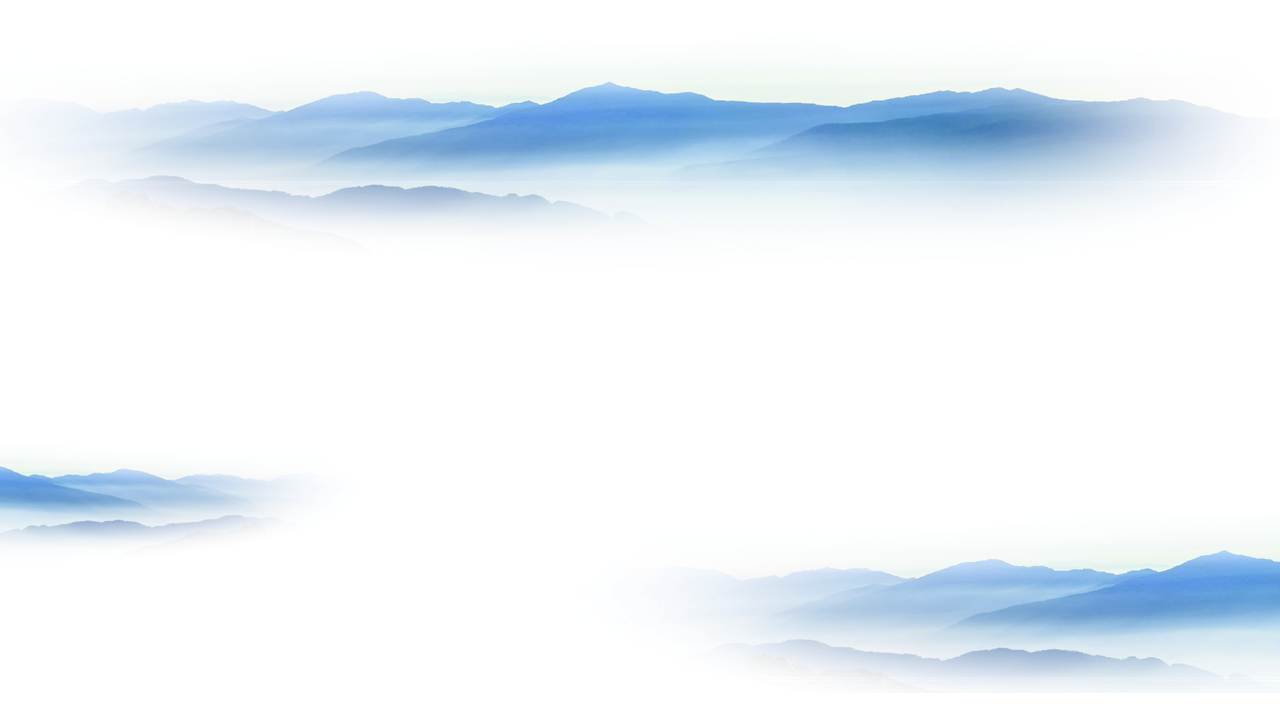 项目简介
资助形式
项目类型
提示：资助形式：重点项目、一般项目；
       项目类型：社科普及特色活动项目、社科普及品牌讲坛项目、社科普及载体创新项目、社科普及创意产品项目。
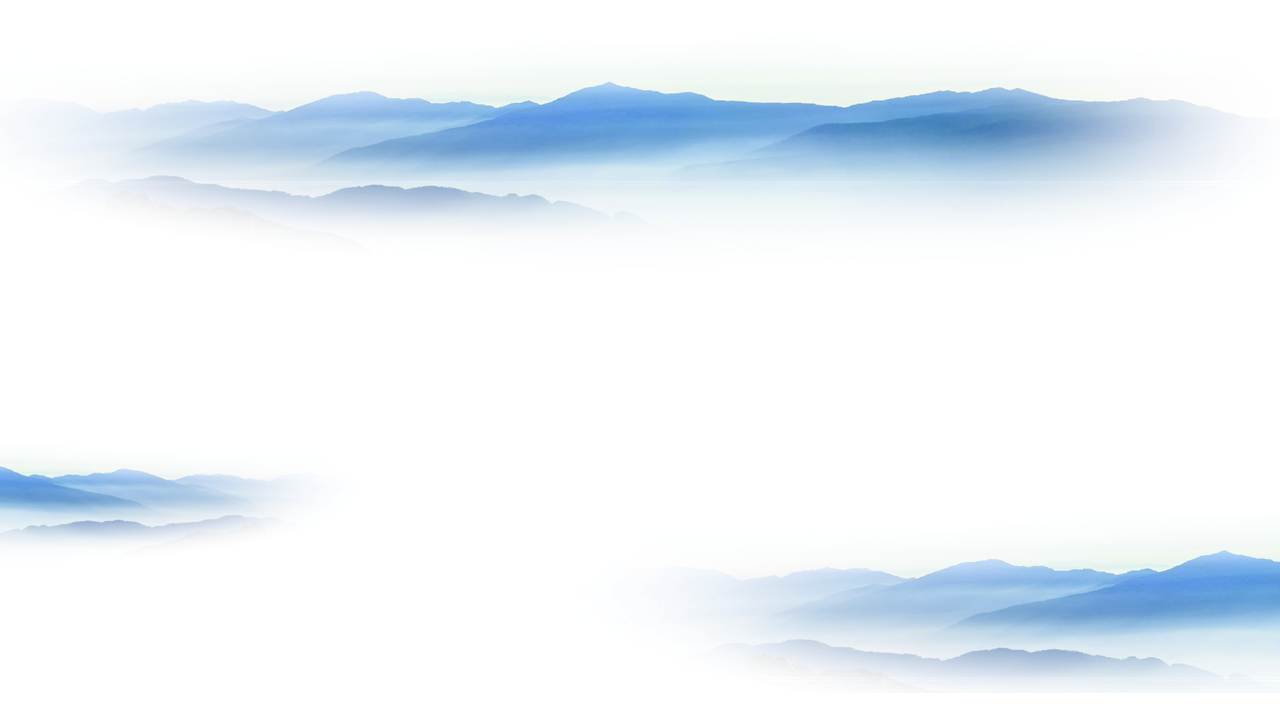 项目简介
策划目的
（200字）
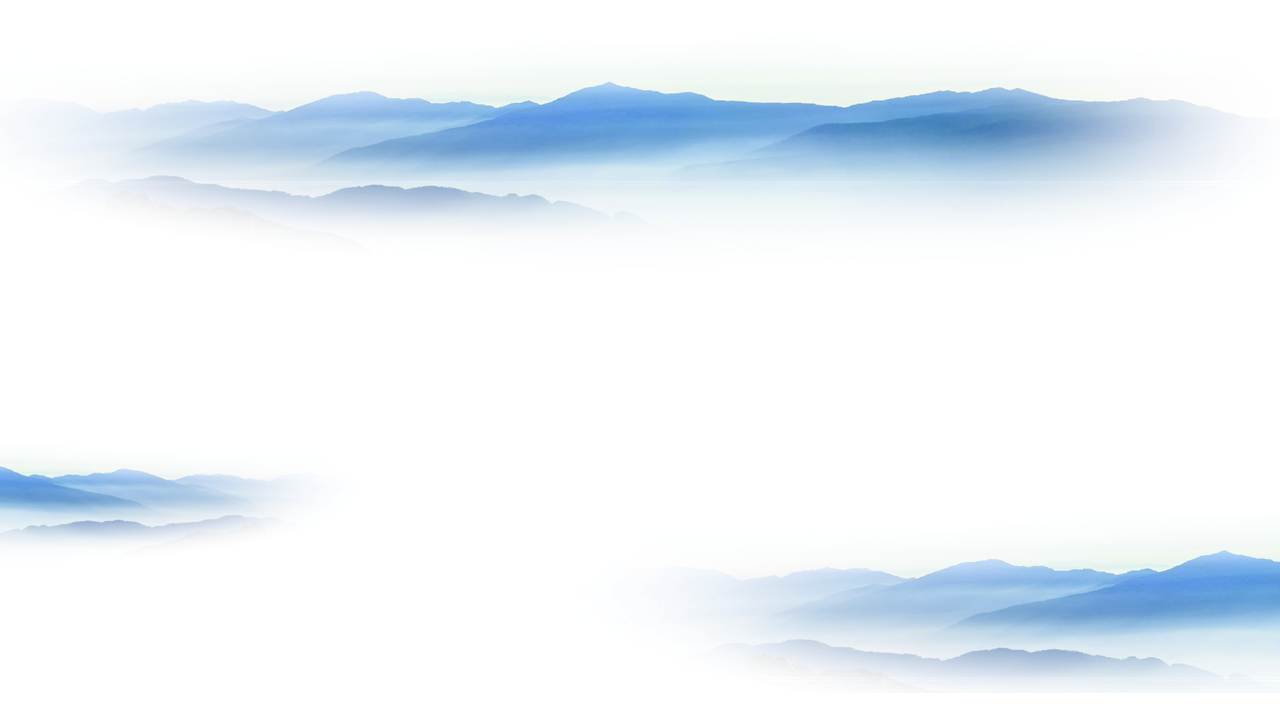 项目实施
项目描述
提示
    1.特色活动应突出展现活动风格和成效；2.品牌讲坛应体现受众人群和内容的多样性；3.载体创新应体现活动平台创新性的发展，创造性的转化；4.创意产品应展示产品的设计理念与人文社科的相融性。（500字）
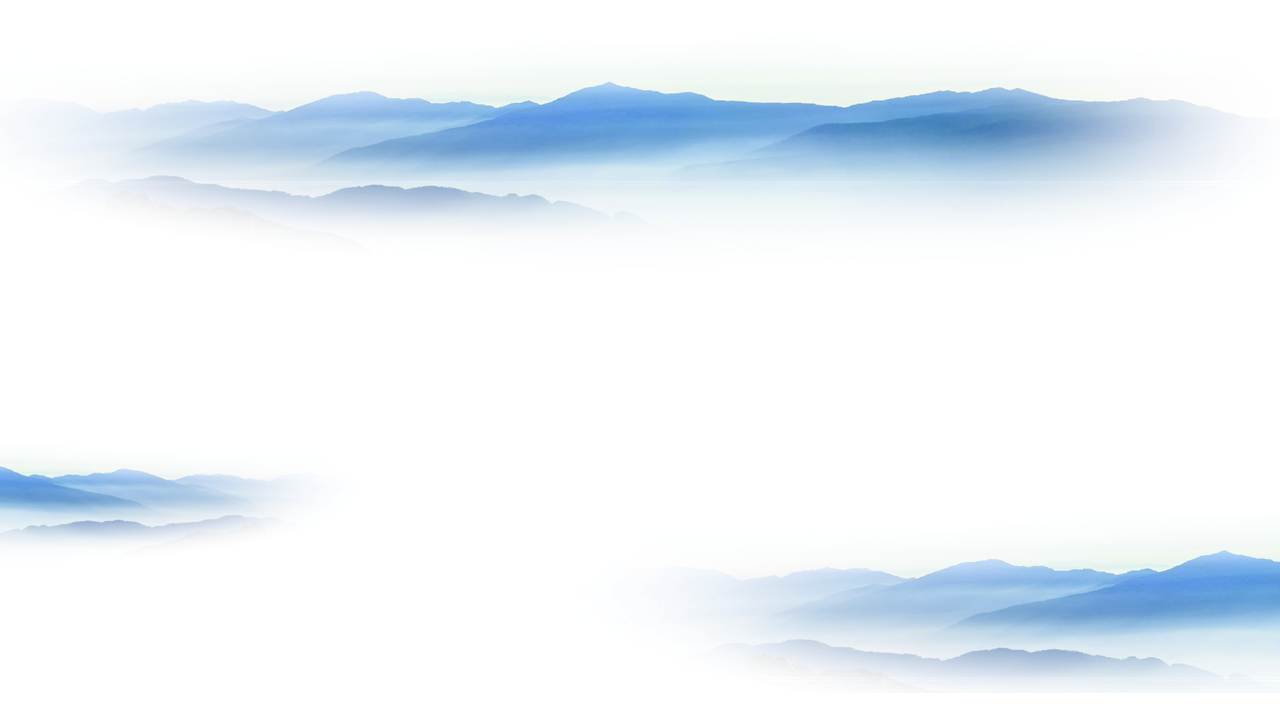 项目实施
项目图片
提示
     活动图片不超过5张，附简要介绍。（可用多张幻灯片）
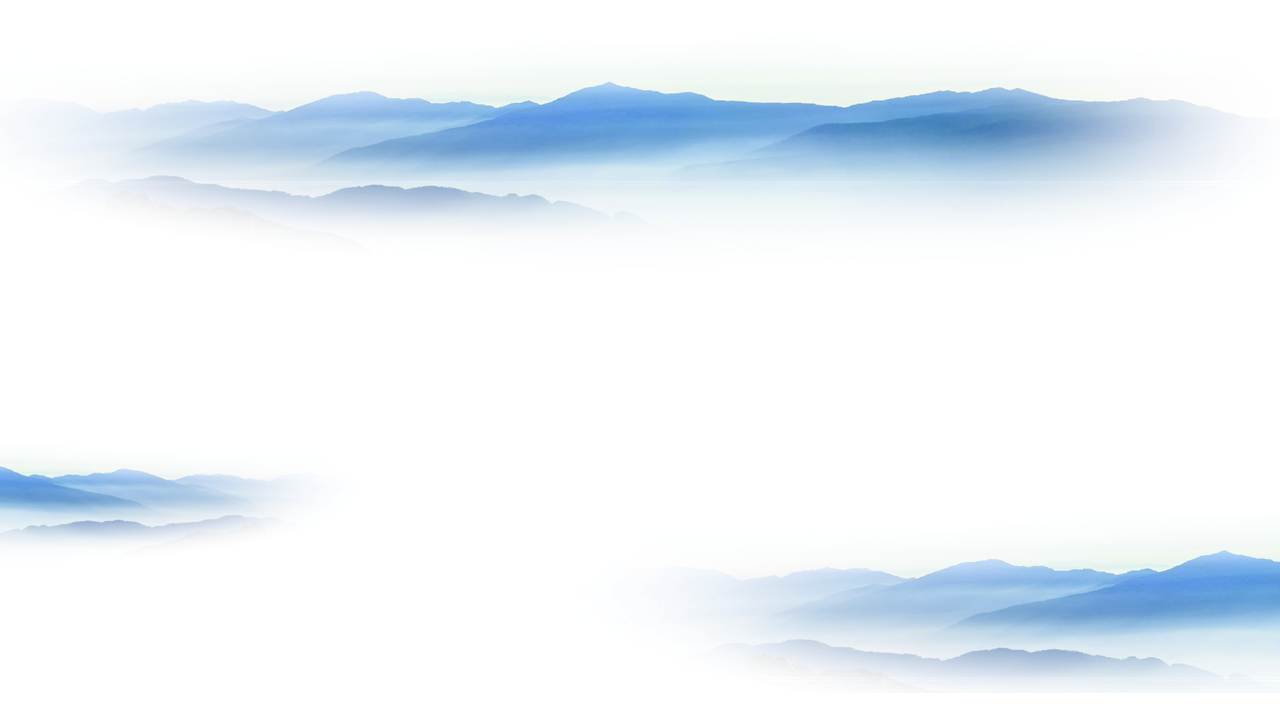 项目实施
媒体报道
提示
     选取最有代表性的宣传报道。
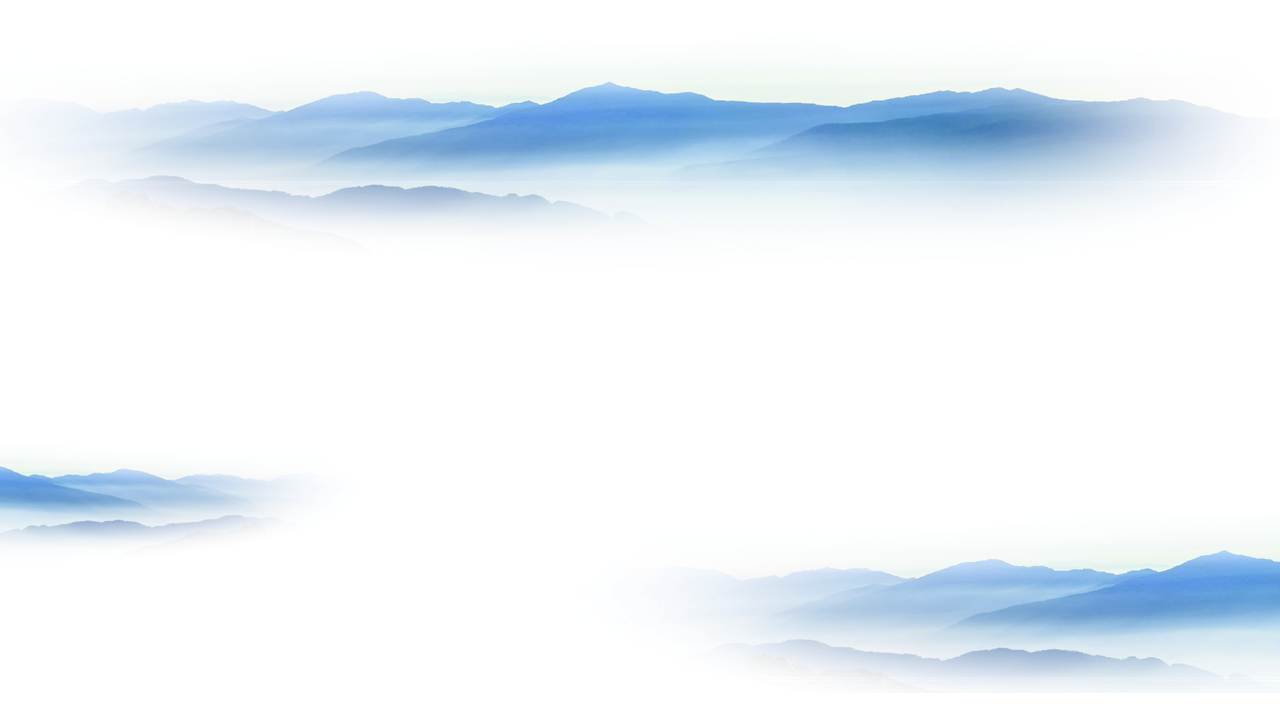 经费使用
提示
     经费使用情况，重点项目资助经费10000元，一般项目资助经费5000元。
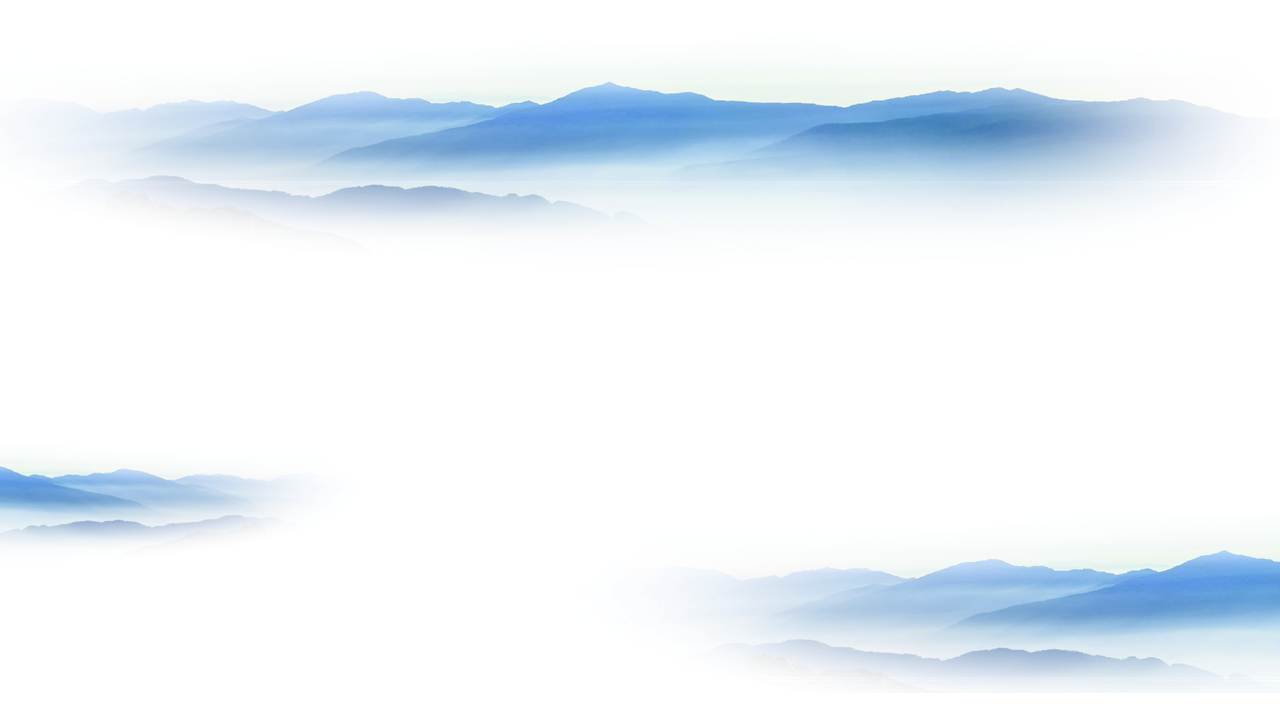 项目自评
提示
    围绕项目实施情况和经费使用情况，总结在实施中碰到的问题和不足，提出改进方向，评价项目的创新和特色。（300字左右）